Дождь и снег
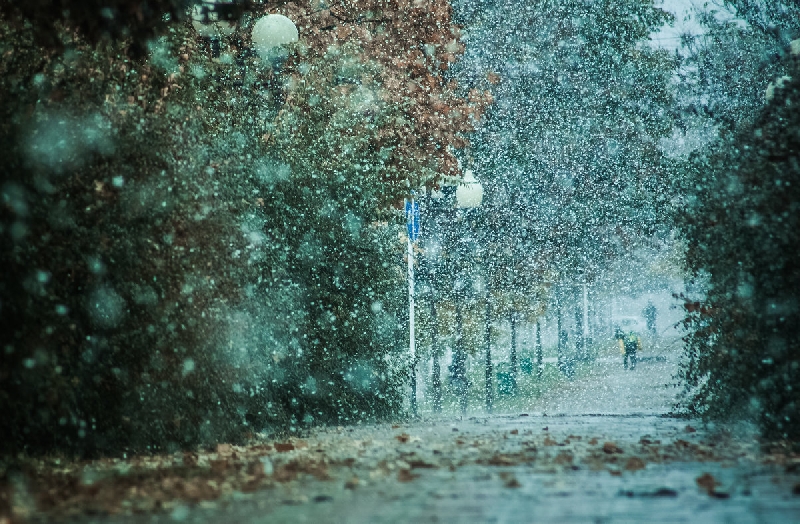 3 класс
Теплый дождь
Крупный и редкий дождь
Ситник - это
Самый мелкий дождь
ПРОДОЛЖИТЬ
ПОПРОБОВАТЬ ЕЩЕ
Мелкий тончайший дождь
Частый прохладный дождь
Слепой дождь - это
Дождь, идущий при солнце
ПРОДОЛЖИТЬ
ПОПРОБОВАТЬ ЕЩЕ
Укрытие для животных в зимней спячке
Сугроб
Наметенная  снегом куча снега
Волны из снега
ПРОДОЛЖИТЬ
ПОПРОБОВАТЬ ЕЩЕ
Снежные волны
Заструги
Гладкая поверхность снега
Крупяной снег
ПРОДОЛЖИТЬ
ПОПРОБОВАТЬ ЕЩЕ
Первый осенний снег
Снег, только что выпавший ночью
Перенова
Крупные шарики снега
ПОПРОБОВАТЬ ЕЩЕ
Молодцы!